Welcome to JWAC!
Wednesday, October 17
Agenda
Announcements
Parliamentary Procedure
Qatar MUN Debate
YMCA MUN Forms
REMIND: @allenjwac
INSTAGRAM: @allenhsjwac
TWITTER: @allenhsjwac
WEEBLY: http://allenhsjwac.weebly.com/
SLACK WEB: ahsjwac.slack.com
	-to join: bit.ly/2pwQpnm
       -scan to join:
Contact
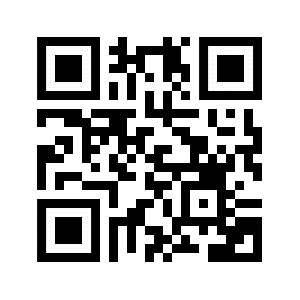 Dues
$10 Dues for all JWAC members
Dues are required for participation in WorldQuest
Due on 11/7 (3 meets from today)
TOPICS
1.     Country in Focus: Qatar
2.     How to Deal with North Korea
3.     Global Refugee and Migration Crisis
4.     #WeAreNATO – The Alliance at 70
5.     Great Decisions (2018 Foreign Policy Association publication)
6.     Japan-U.S. Relations
7.     Space Policy
8.     World Trade Organization (WTO)
9.     Bridging Divides to Build Peace
10.  Current Events (from August 2018 to day of the competition)
WorldQuest

3 Teams of 4 from AHS to compete at regionals
Competition Date: February 12th
Use Study Guide Materials
MODEL UN
Recap of Zombie Apocalypse
Direct speeches to the entire assembly, not specific delegates
Keep comments to yourself until given the opportunity to speak up
Vote and argue on resolutions based NOT on your personal opinions, but your country’s perspectives (you are representing a nation, not yourself)
Briefly study+understand your country’s political, economic, and social situation before the debate (a good source is the CIA Factbook)
Mention your country before speaking
Overall it was a great first debate; we are glad that many of y’all spoke up :)
Parliamentary Procedure
Parliamentary Procedure Continued
Parliamentary Procedure Continued
Country in Focus: Qatar | MUN Debate
TOPIC: Countering Terrorism (Qatar)
History: In the last 60 years, Qatar has transformed itself from a poor protectorate of Britain to an independent with rich resources of oil and natural gas
Country Info: 2.3M people, 99% of which live in urban settings; absolute monarchy; 3rd in natural gas reserves globally (13% of world total); exports to mainly Japan (17.3%), S Korea (16%), India (12.6%), China (11.2%); imports mainly from China (10.9%), US (8.9%), UAE (8.5%), Germany (8.1%); Primarily an Islamic nation; World Cup to be held in 2022
Situation: In 2017, due to accusations of Qatar supporting terrorism with ISIL, Saudi Arabia, United Arab Emirates, Bahrain, Egypt, and more nations have cut off diplomatic ties with Qatar, preventing Qatar from entering these nations through sea, land, or air; Qatar struck a deal with militant groups in Iraq+Syria, paying millions to release a few thousand captured Qataris; America has openly supported Saudi Arabia even though America’s largest air base of the Middle East is in Qatar; Qatar’s market dropped 7.3% on first day of diplomatic severance; These nations also demand the shut down Al-Jazeera, Qatar’s state sponsored media, terminate Turkish military presence in Qatar, payment of reparation for wrongs, announce severance of ties with terrorist groups, align itself with other Gulf Arab States economically, militarily, politically, and socially
Country in Focus: Qatar | MUN Debate
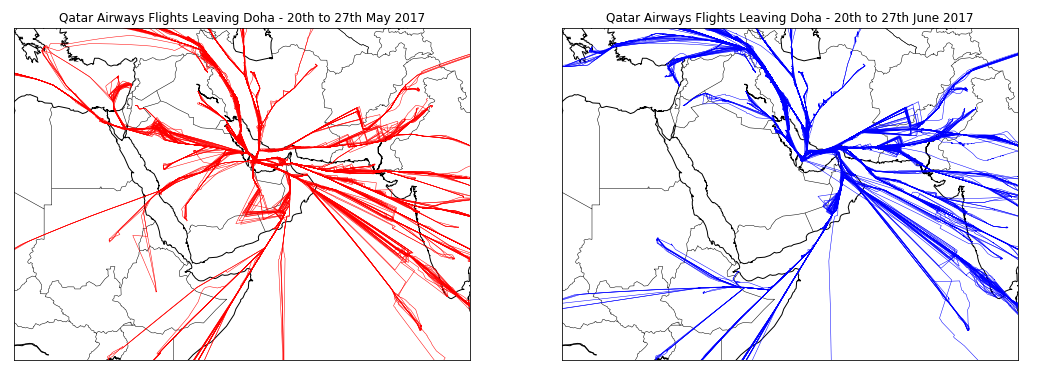 Country in Focus: Qatar | MUN Debate
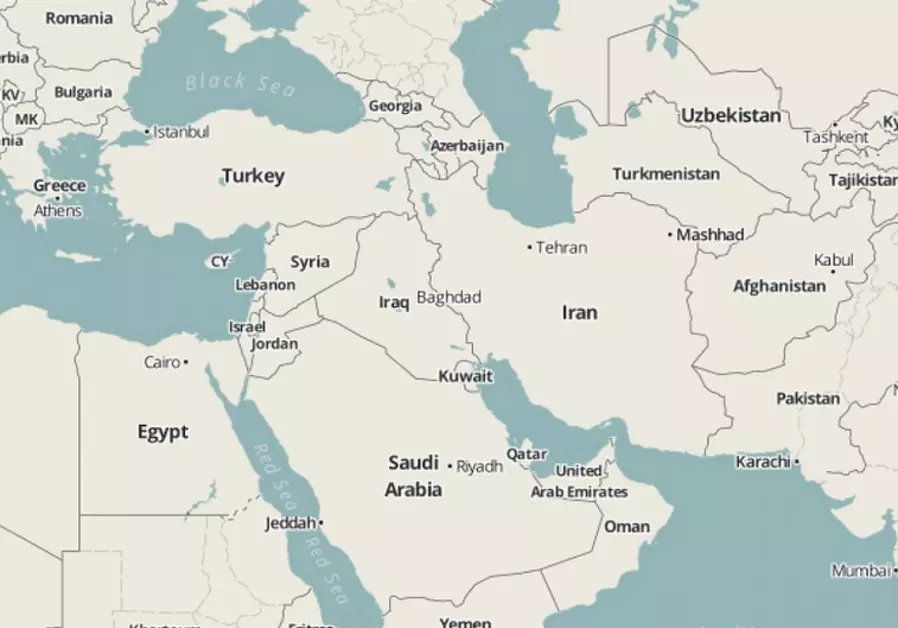 YMCA MUN FORMS!
Please turn in $30 and registration forms if you have them!
MEETING ADJOURNED